Welcome Back!!!
English 10 Syllabus
Ashley Sellers
Introduction
My name is Ashley Sellers, and I have been teaching at B.H.S. for 23 years.  Brookwood is also my Alma Mater!  I have been married for 23 years as well, and we have one son, Gunnar Sellers, who is one of the assistant baseball coaches here.  In addition to teaching, I am also the majorette coach. Go Panthers!!!!!
I went to the University of Alabama for both my undergraduate and graduate studies. While at the UA,  I worked with football recruitment  as a Bama Belle--Roll Tide!!!  I graduated in 1997 with a degree in Secondary Education Language Arts, and then  I received my Master’s degree a few years later.
Email:  asellers@tcss.net  3rd Period Prep
Page 1
English 10 - English 10 integrates listening, speaking, reading, and writing through studies of literature and composition. Types of literature studied include biographies, autobiographies, essays, short stories, and novels. Students explore American literature to 1877, employing critical and analytical evaluation of literary works. Written expression lessons allow students to develop and demonstrate skills in composition, grammar usage, and the writing process.
Prerequisite: Course fulfilling English 9 requirement
(TCSS Course Catalog)
COURSE DESCRIPTION
Page 2
BANNED ITEMS:
FOOD
DRINKS
GUM
CELL PHONES
EAR BUDS/AIR PODS, ETC.
*ALL OF THESE ITEMS MUST BE PLACED IN THE TRASH OR IN A BACKPACK BEFORE ENTERING THE ROOM--IF I SEE THEM, I WILL TAKE THEM UP.
Rules:  Read the TCSS Student/Parent handbook first.  My Classroom Rules--The 5 P’S:
POSITIVE--Smile, and keep your head up!  My motto is “Always be kinder than you feel”!
PREPARED--Be ready to roll! Always have your materials ready at the beginning of class (if you need pencils, paper, etc., ask for it when you enter the room).
PROMPT--Be in your seat when the bell rings; turn your work in on time.
POLITE--Respect yourself, your classmates, your teachers, the custodians, the administration, etc.; keep your hands off of your classmates and their belongings.
PRODUCTIVE--Stay laser focused! Catch up when you are behind.
Page 2
IF YOU WOULD LIKE TO DONATE SUPPLIES, I COULD USE THE  FOLLOWING:
SANITIZER			PAPER CLIPS
PAPER				WHITE-OUT
PENCILS				COLORED PENCILS
STICKY NOTES			
PAPER TOWELS
EXPO MARKERS
COPY PAPER
TAPE
STAPLES
SUPPLIES:
PAPER
BINDER
PENCILS
HIGHLIGHTERS
COLORED PENCILS
PERSONAL HAND SANITIZER/TISSUE
Page 3
ABSENCES--You have two days to make up EXCUSED absences only.
PLACEHOLDER “0”’s--I will enter 0’s until you have made-up your excused work.
EXTENSIONS--Requests for extensions must be emailed to me at asellers@tcss.net
DRESS CODE POLICY--We will go over in class
HARASSMENT POLICY-- I do not tolerate bullying or harassment--if you feel like you have been a victim of harassment, come to me, and we will fill out a harassment form.
Page 4
GRADING CRITERIA: We will be on a “Points” system; however,  9 weeks/semester exams will be weighted. Grades will usually range from 30-100 points; the research paper and other projects will be worth more, but they will be announced in advance. There will be a variety of grades in this course that include (but aren’t limited to):
-Quizzes
-Tests
-Essays
-Presentations
-Projects
Page 5
work.  See me after class, or email me.
-1st Period students should report to the cafeteria or my class as soon as you arrive to school.  Once you are in class, you will not be allowed to leave.  If you are caught in the hall, or in the bathroom, you will be written up.
-HOUSE GAMES--1ST Period and 4th Period will be competing for a chance to win parties!  The first competition will be to see which class can bring in the most school supplies; the winner will get a popsicle party!
PROCEDURES:
-Go to the bathroom before class--if students are “on task” each day, we will take a bathroom break during class.
-Masks are not required, but they are encouraged.
-Do not get out of your seat until instructed to do so.  If you try to make your way to the door before the bell rings, you will be the last to leave.
-Wait for me to announce when/where to turn in work.
-Do not interrupt class time to discuss make-up
Page 6
TECHNOLOGY POLICY:  IPADS WILL BE ASSIGNED, AND YOU MUST TAKE CARE OF YOURS.  THEY MAY NOT LEAVE THE CLASSROOM, AND YOU MAY NOT CHANGE ANY OF THE SETTINGS.  YOU WILL ONLY BE SHARING IPADS WITH ONE OTHER PERSON (IN A DIFFERENT CLASS).  IF YOU DO NOT ADHERE TO MY RULES OR THE TCSS RULES, YOU WILL BE WRITTEN UP.
TECHNOLOGY:  We will be using new devices/programs this year including the following:
iPADs
Schoology and Power Schools
TCSS Office 365
Study Sync
No Red Ink
Kid Blog
Quizlet
*some may require new login credentials
Page 7
UPDATES:
Extend - page 1
UNDER CONSTRUCTION!!!!
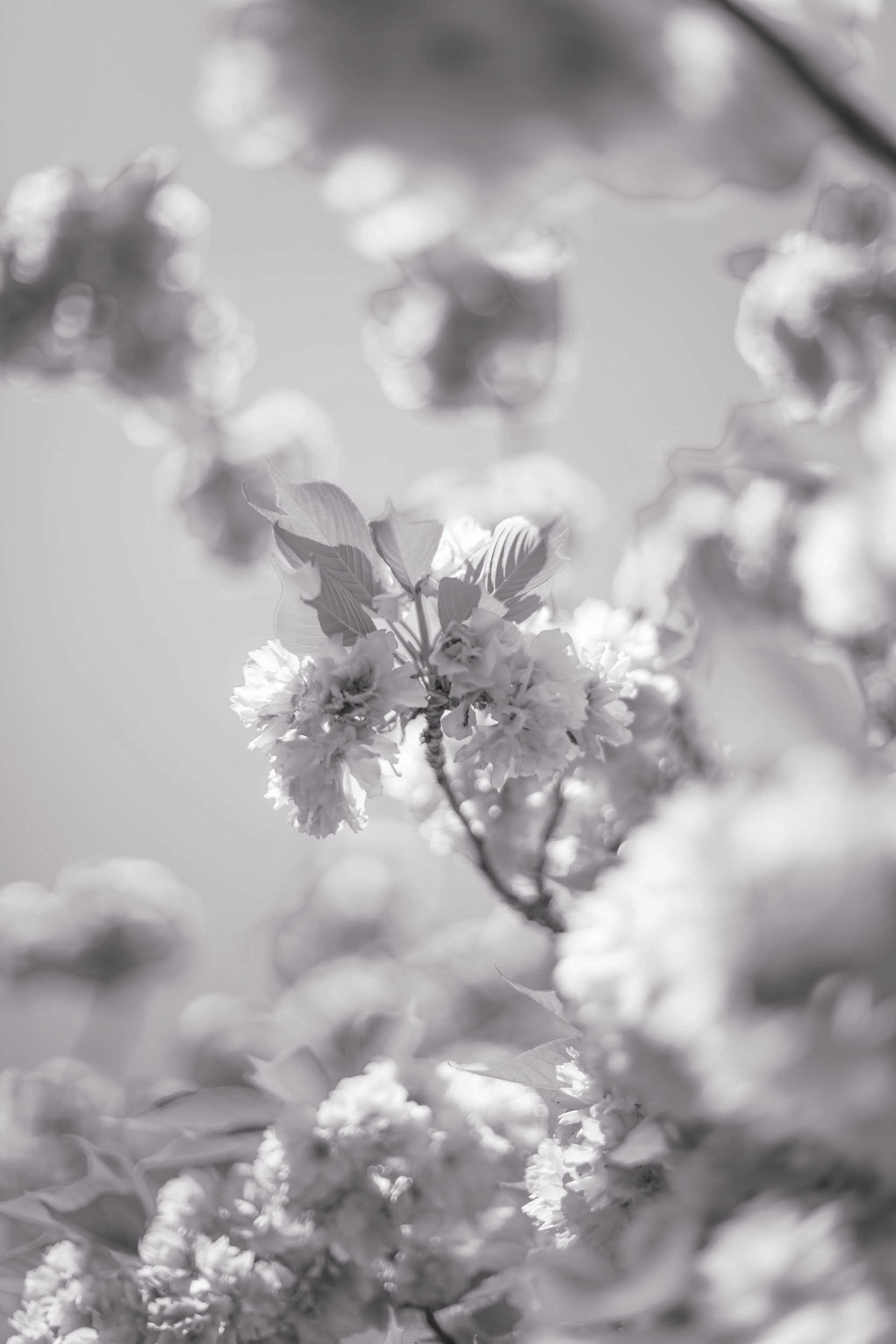 ADD A LINK TO THIS BUTTON
You can insert videos, images, audio files and external links.
CLICK ON THE IMAGE TO ENLARGE IT
Thank you!